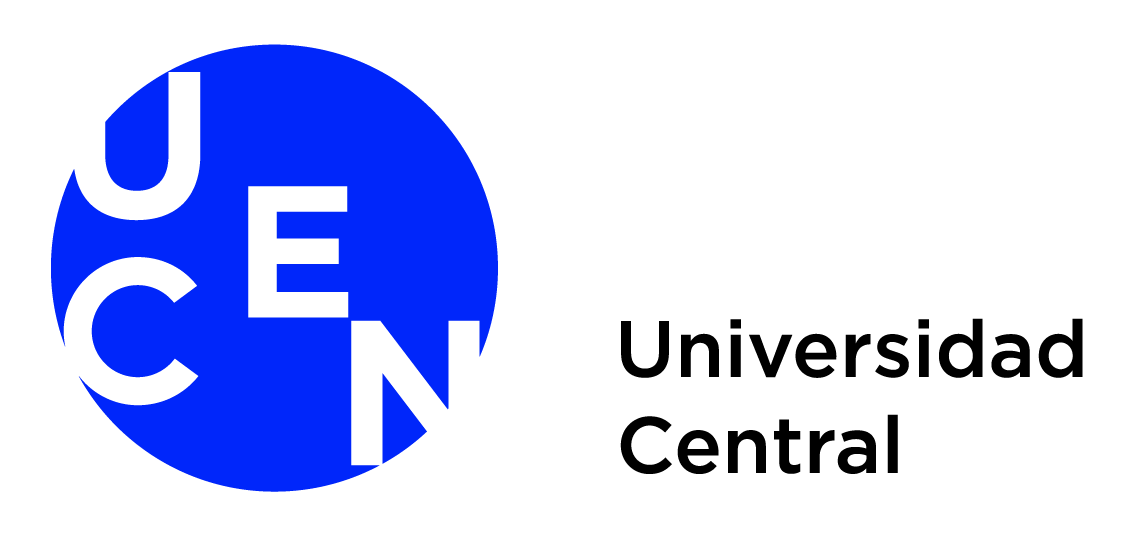 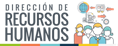 Proceso de Evaluación de Desempeño 2022 
Estamento Administrativo 

Universidad Central de Chile
Vicerrectoría de Administración y Finanzas
Dirección de Recursos Humanos
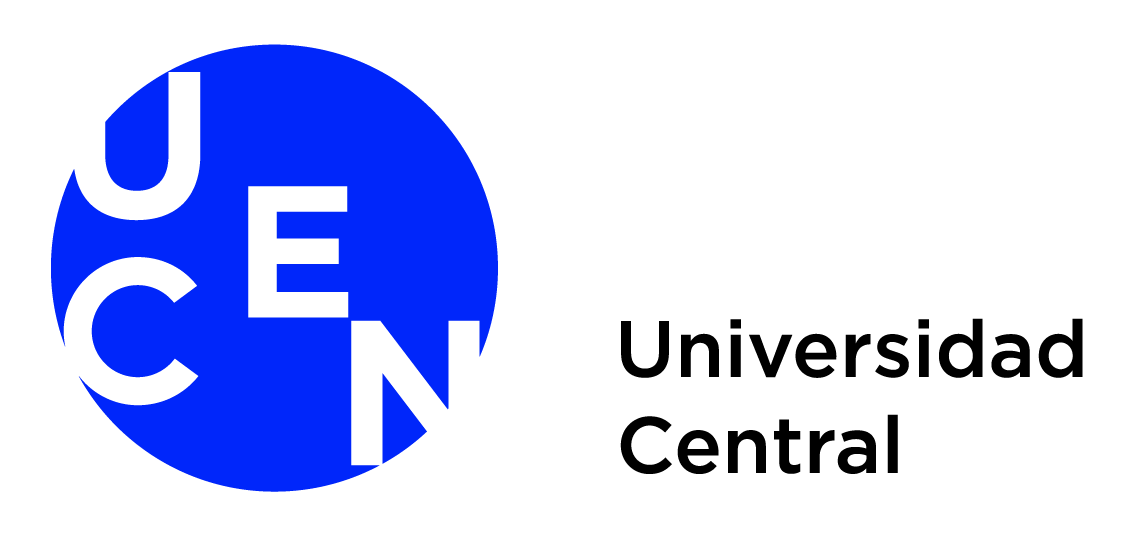 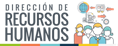 Evaluación de desempeño Administrativo
“ La evaluación del desempeño corresponde a una apreciación sistemática del desempeño de cada persona, en función de sus actividades, metas y resultados” (Chiavenato).
El sistema de evaluación del desempeño es una herramienta de gestión de desarrollo de personas, concebida para:

Alinear objetivos individuales y organizacionales;
Potenciar el desempeño de los colaboradores(as); y,
Fortalecer el crecimiento profesional en pos de lograr un mayor impacto y eficiencia.

Para lo anterior, el rol del evaluador es fundamental.
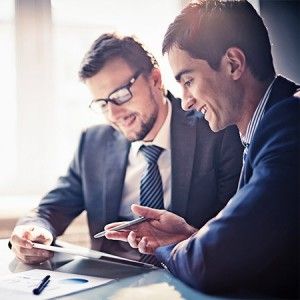 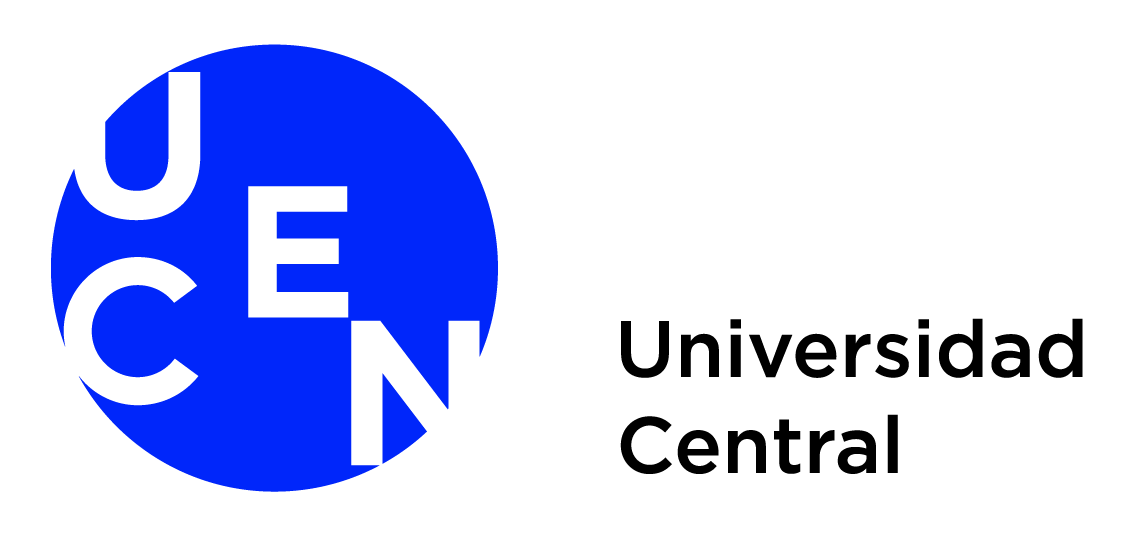 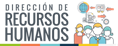 Ciclo
Evaluación de Desempeño Administrativo
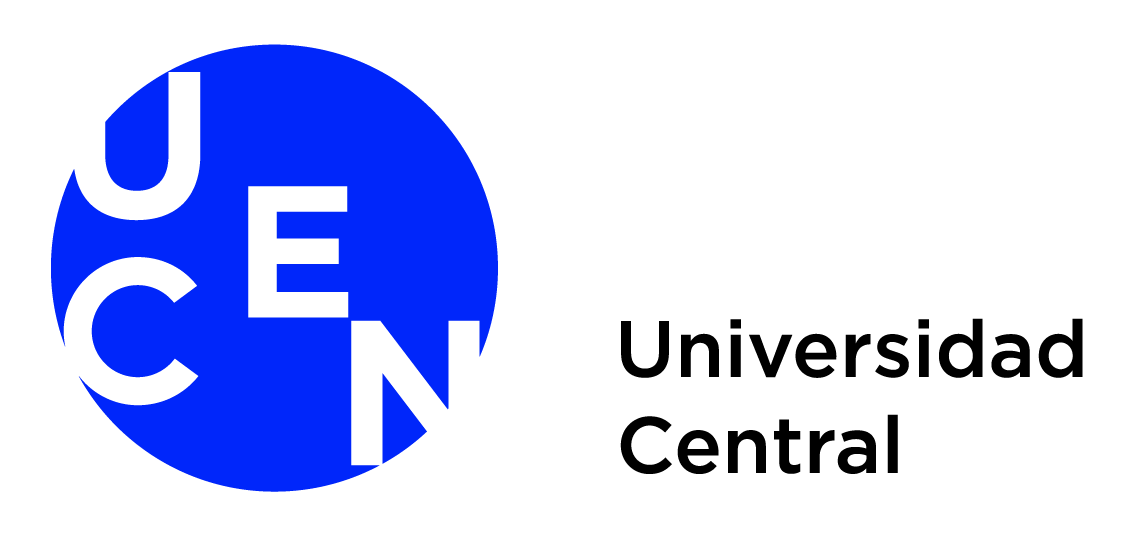 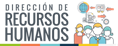 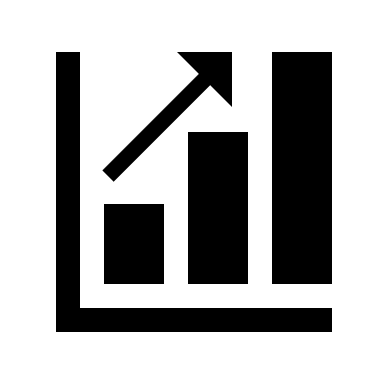 Ponderación de cada etapa
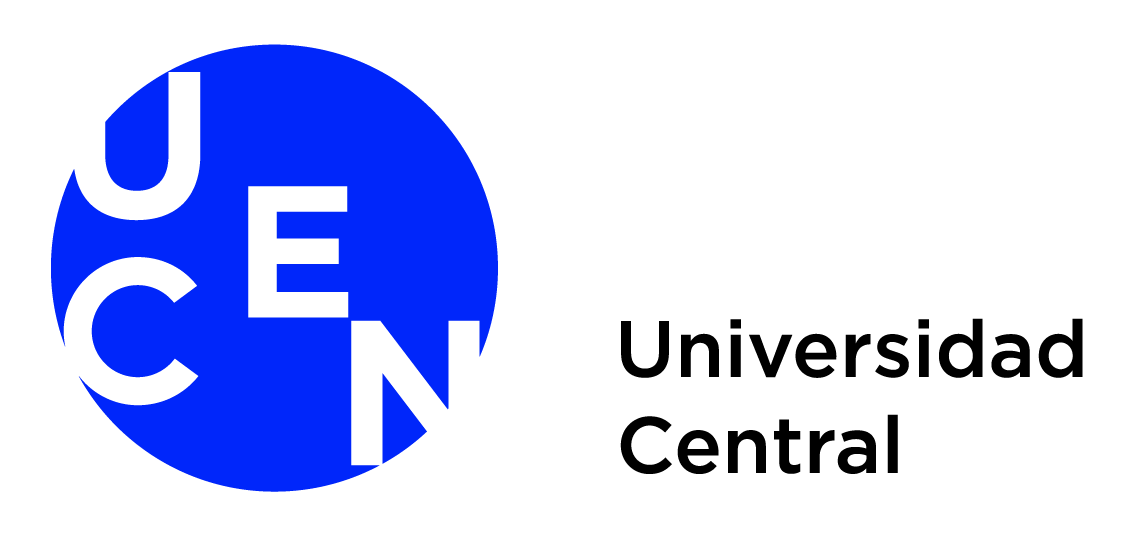 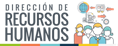 Competencias a evaluar
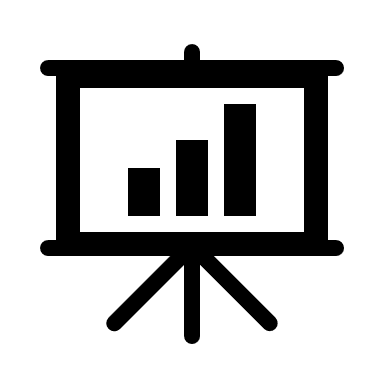 Colaboradores administrativos y profesionales sólo serán evaluados en 5 competencias.
Jefaturas y directivos  serán evaluados por objetivos y en 4 competencias
Profesionales y administrativos:
Evaluación de resultados
Responsabilidad
Orientación al cliente 
Trabajo en equipo
Calidad del trabajo
Directivos y jefaturas
Evaluación de resultados
Eficiencia en la gestión
Liderazgo
Trabajo en equipo
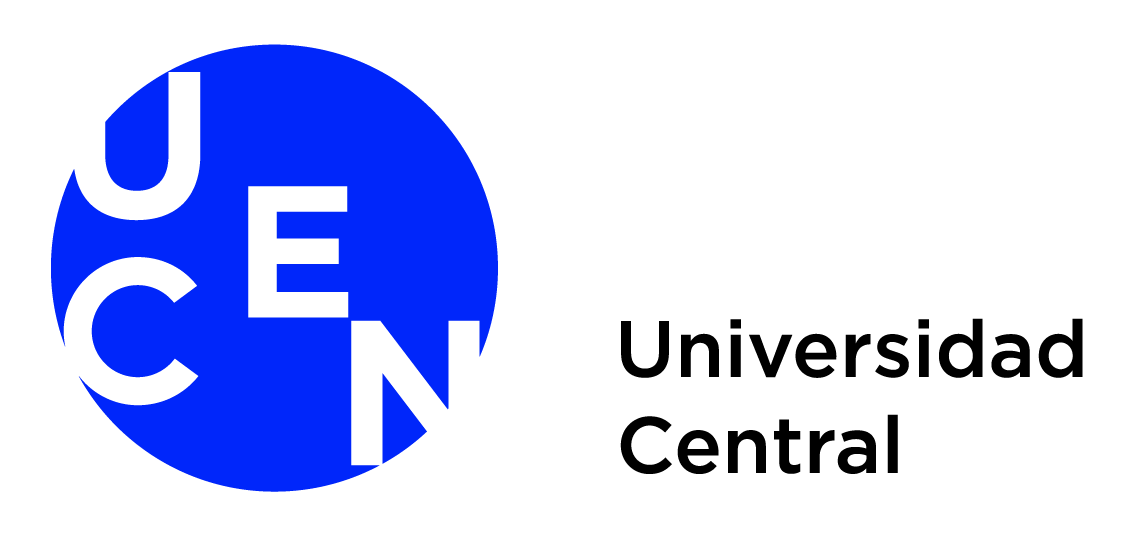 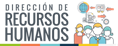 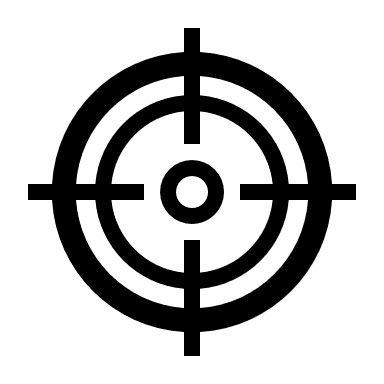 1. Etapa Asignación de objetivos
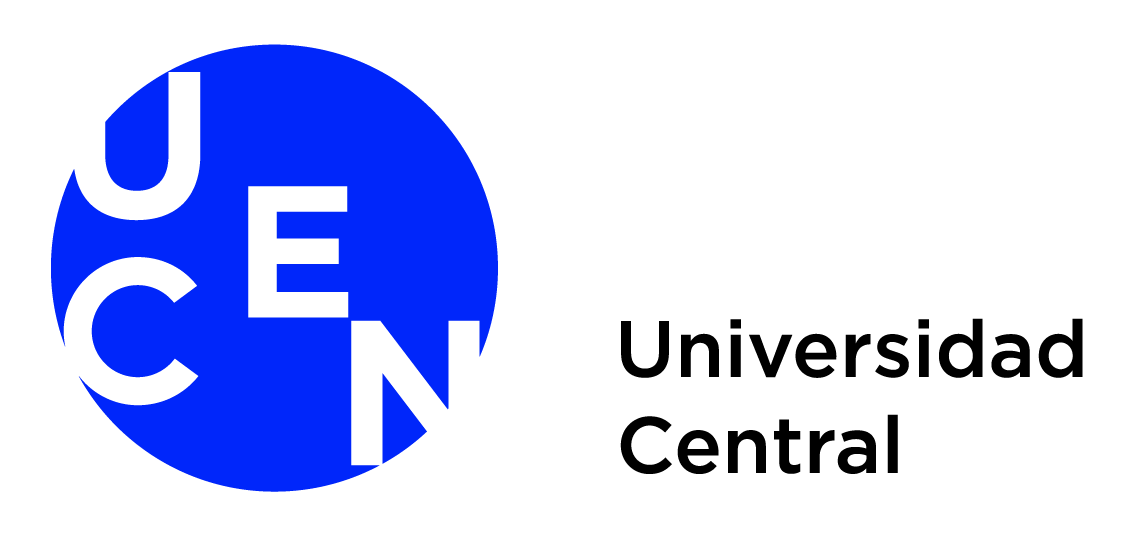 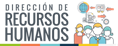 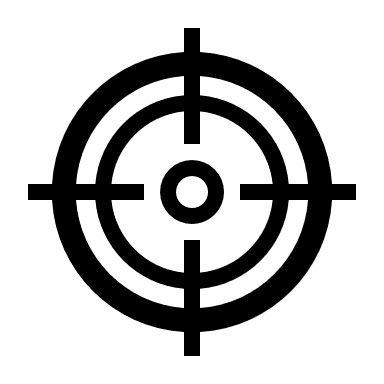 Veamos un ejemplo de objetivo
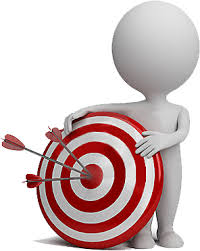 Peso
Peso: 50% 
(La suma de los pesos, debe dar 100%)
Peso
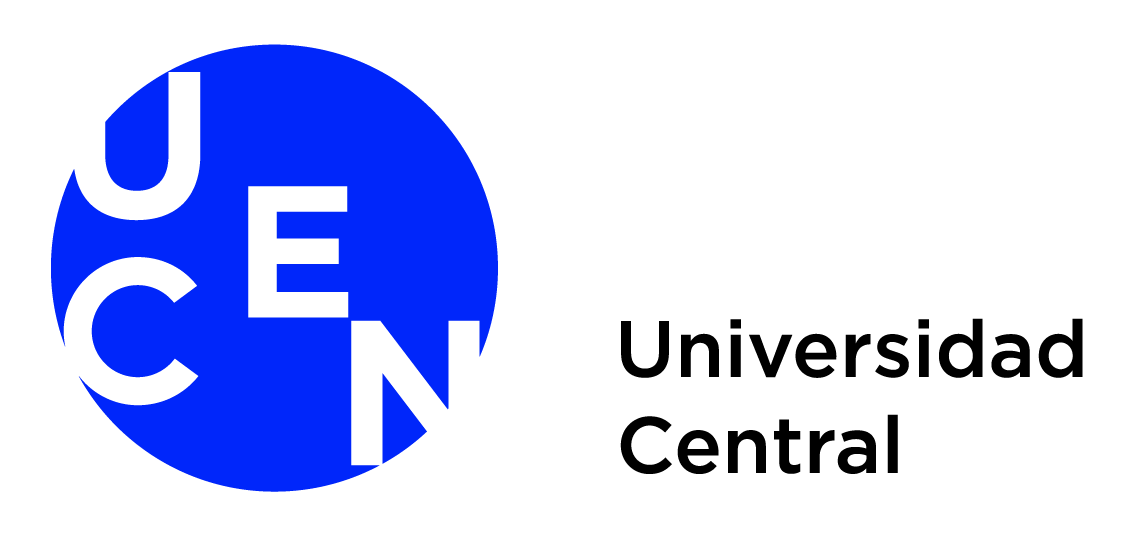 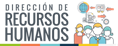 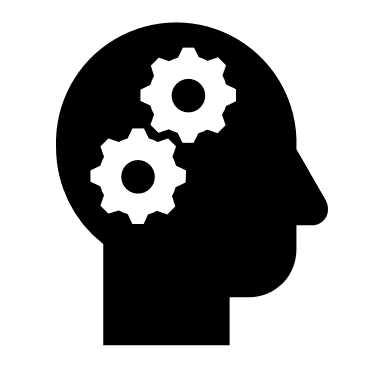 2. Autoevaluación
Fase en la que el evaluado:


Se autoevalúa en las competencias definidas en el instrumento de evaluación.

El evaluado deberá asignarse una calificación entre 1 (inadecuado) a 5 (excepcional)
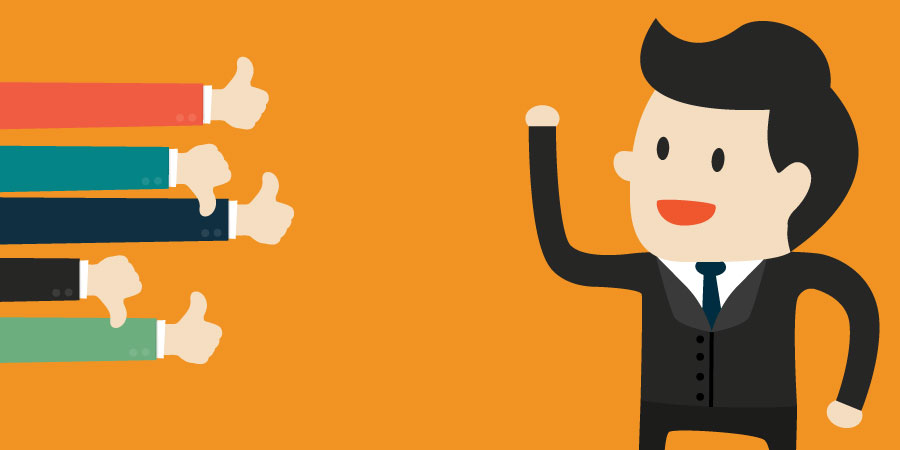 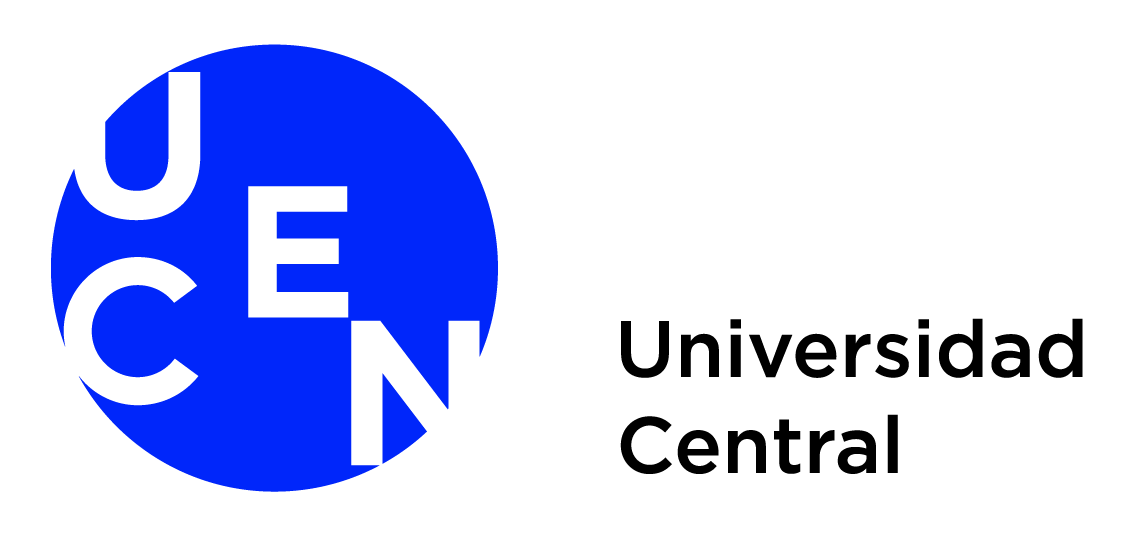 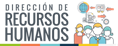 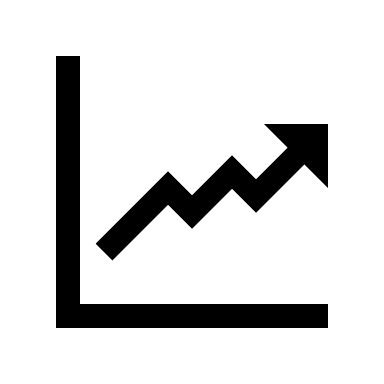 3. Evaluación de Objetivos y Competencias
Fase en la que el evaluador:


Pasa balance y cumplimiento de los acuerdos, indicadores y objetivos definidos versus los resultados alcanzados. 

Evalúa el cumplimiento de las competencias establecidas en el instrumento.
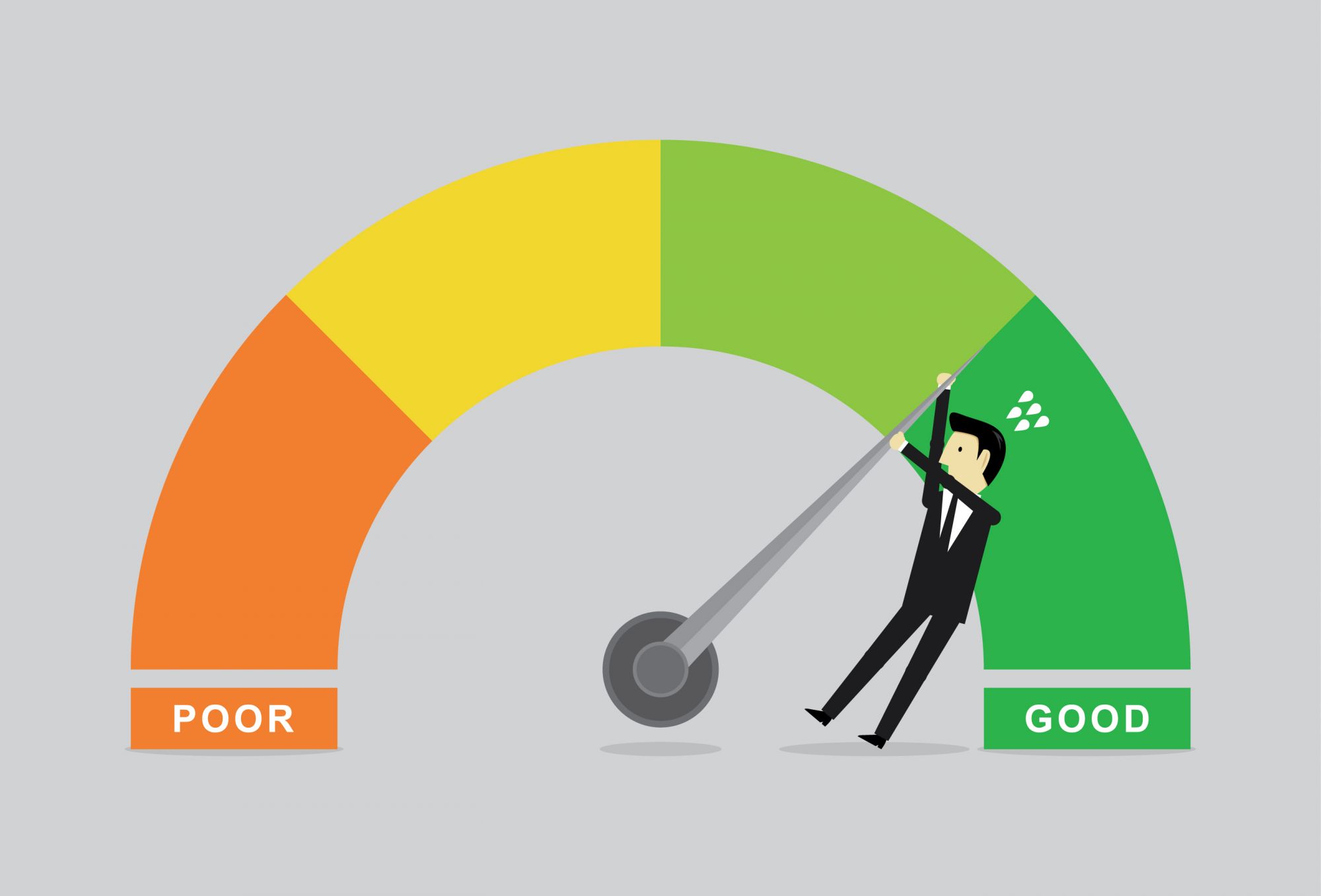 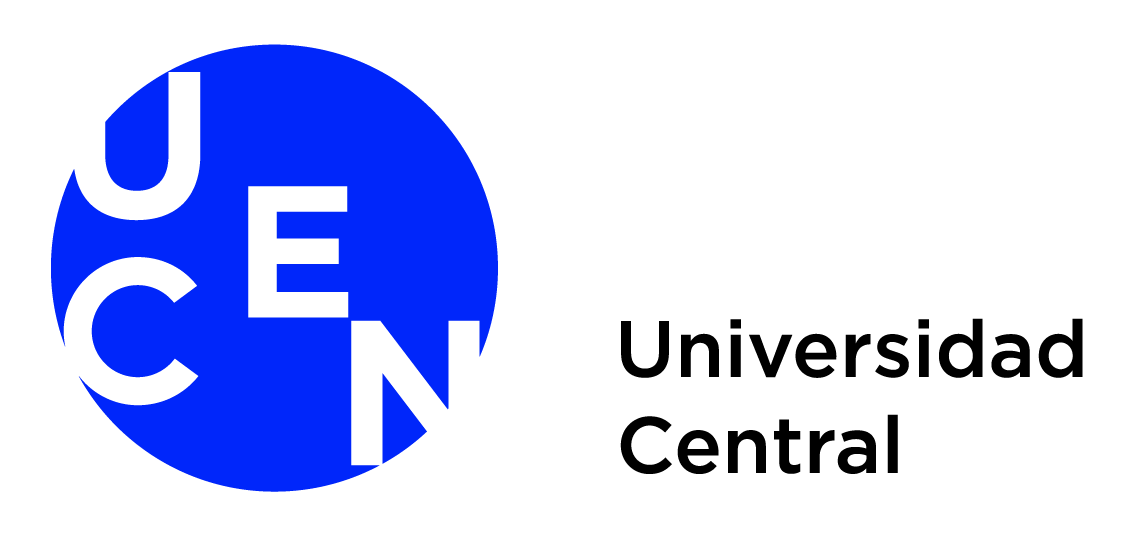 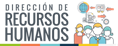 4. Retroalimentación 
y Plan de Mejoramiento
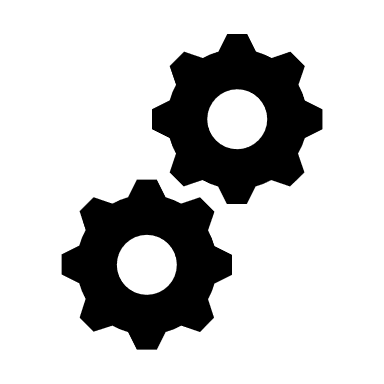 Fase en la que el evaluador:
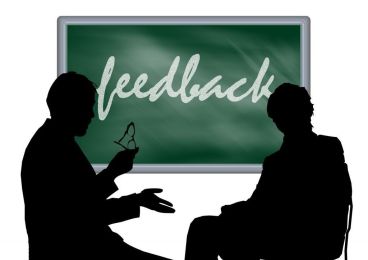 Define y acuerda el Plan de Mejoramiento respecto de las fortalezas y debilidades (necesidades de mejoramiento). 

Se divide en:

Capacitación.
Compromisos de desempeño.
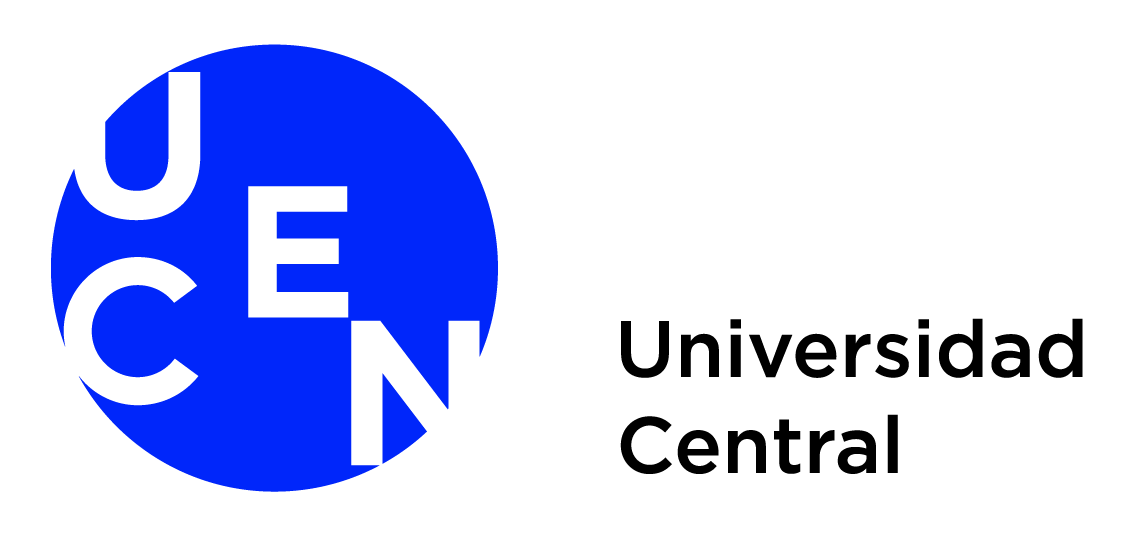 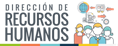 Calendario Evaluación de Desempeño 2022
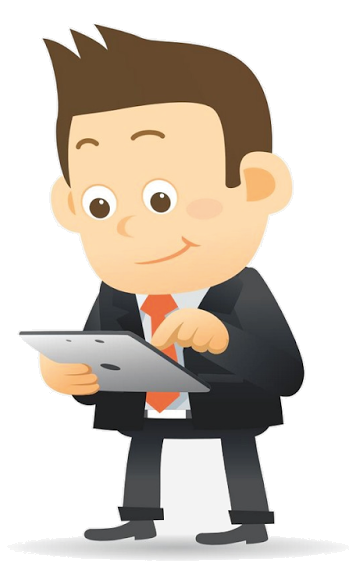 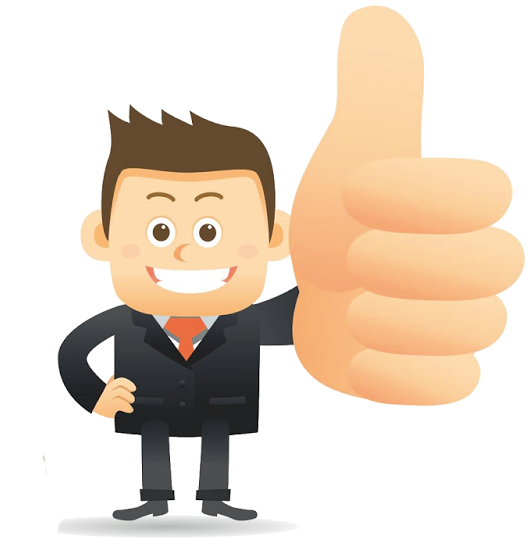 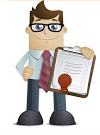 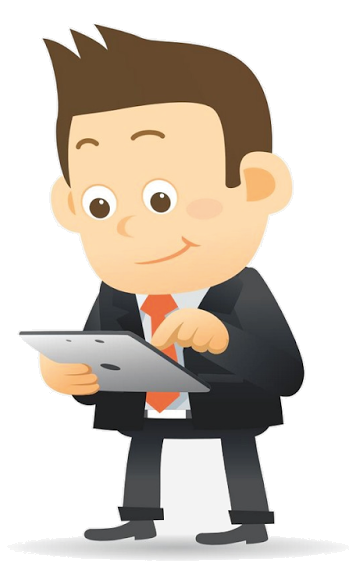 04
4
3
Evaluación de competencias y objetivos
2
1
Autoevaluación
Feedback 
y 
Planes de acción
Asignación de Objetivos
DICIEMBRE
ENERO
NOVIEMBRE
ABRIL 2022
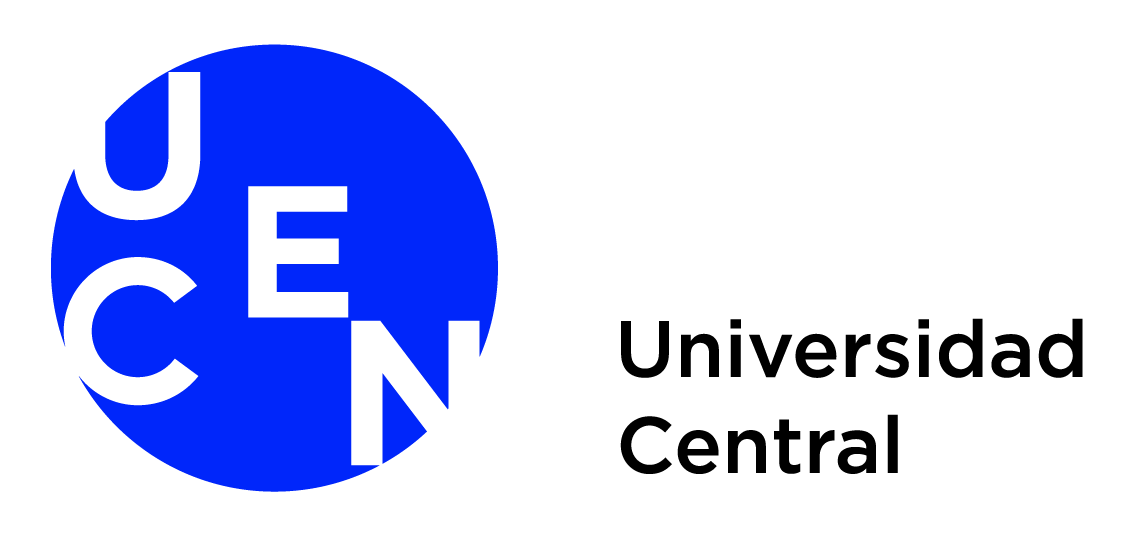 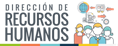 Preguntas del proceso
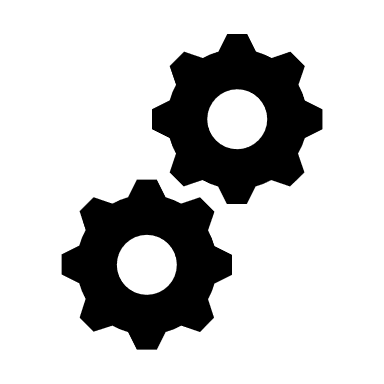 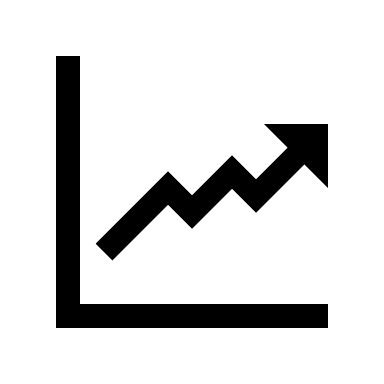 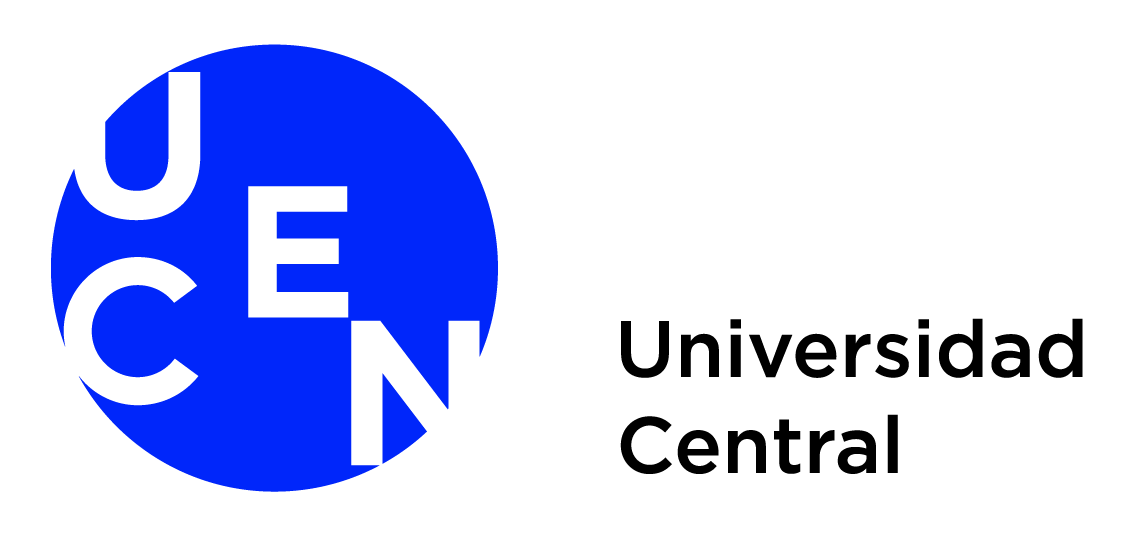 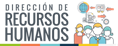 Plataforma Online Evaluación de Desempeño
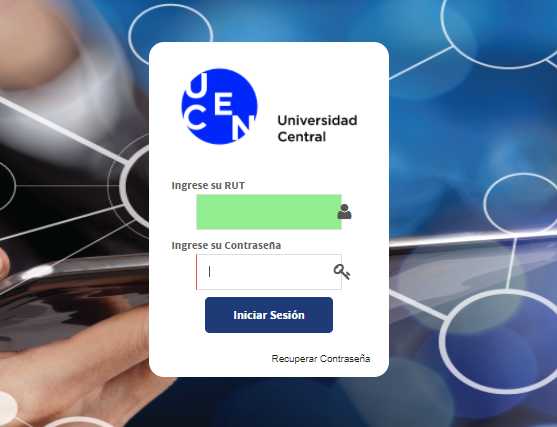 La Dirección de Recursos Humanos le indicará el inicio de cada etapa. Además la empresa Vgroup (administradores de la plataforma), le harán llegar un link a su correo para iniciar el proceso. 
El link de acceso es:

http://ucentral.vgroup.cl 

Con su rut y contraseña 123.
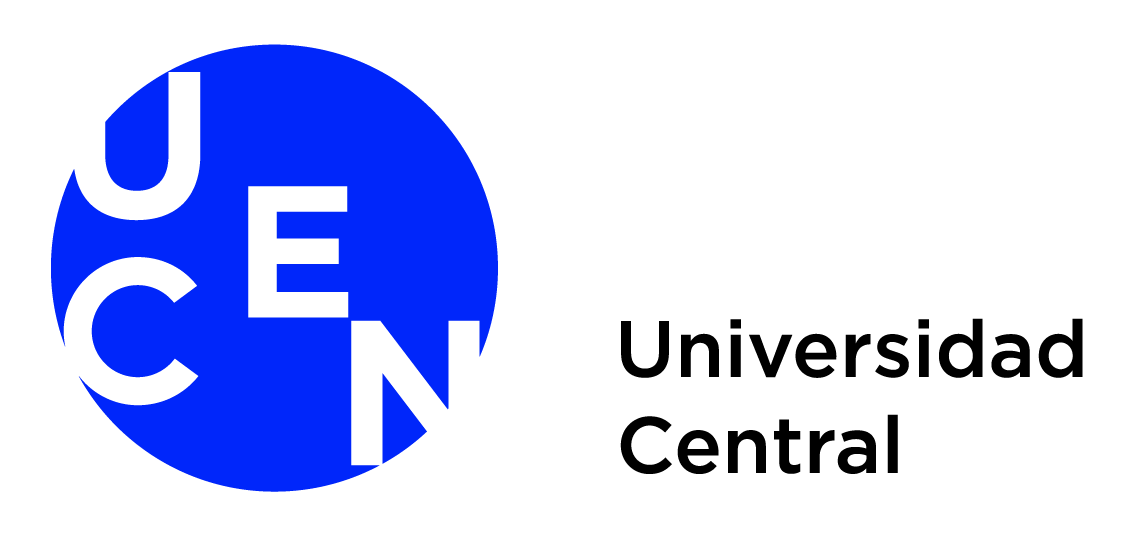 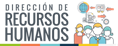 Plataforma Online Evaluación de Desempeño
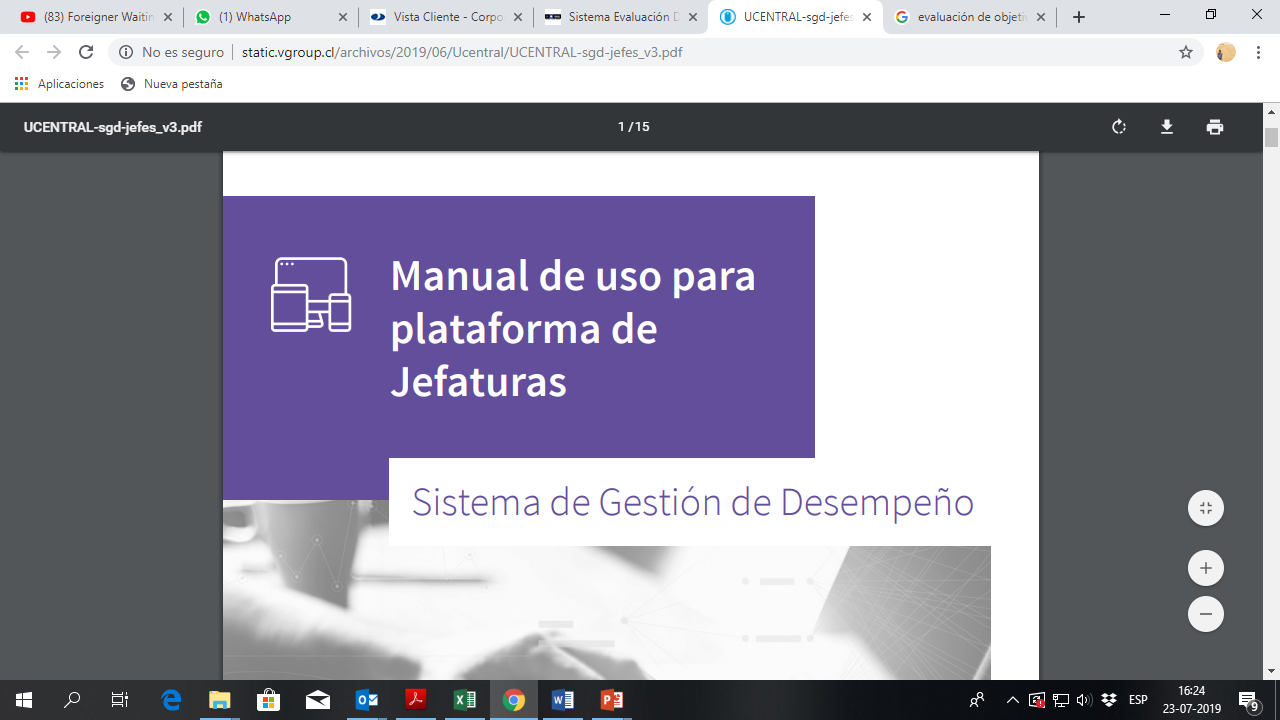 Al ingresar a la plataforma, podrá visualizar un manual de uso del Sistema de Gestión de Desempeño.
Consultas del proceso: (carolina.cerda@ucentral.cl.                            Consultas técnicas (plataforma):  coordinadoraucentral@vgroup.cl
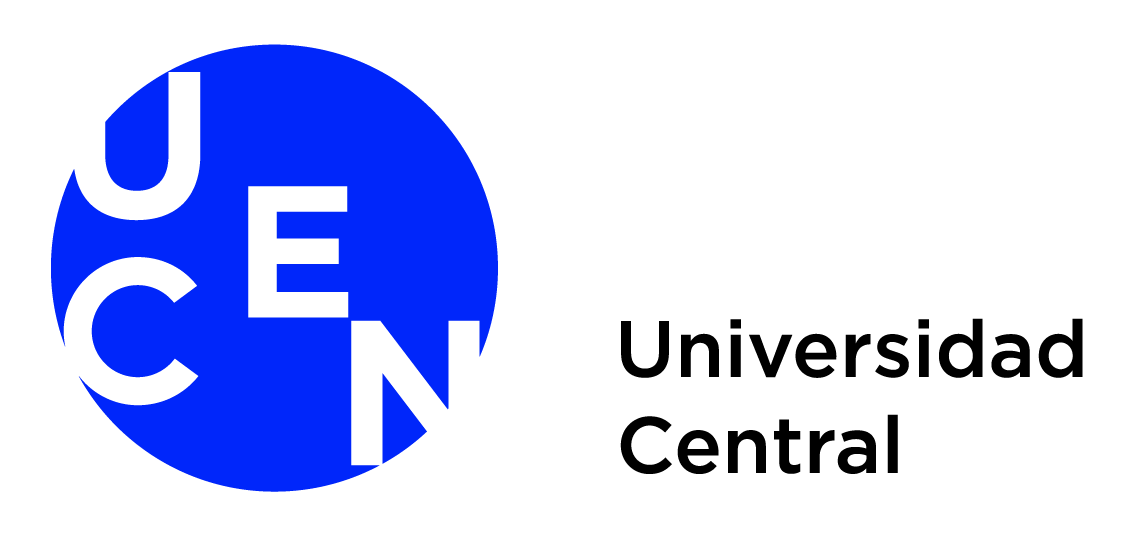 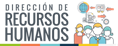 Proceso de Evaluación de Desempeño 2022 
Estamento Administrativo 

Universidad Central de Chile
Vicerrectoría de Administración y Finanzas
Dirección de Recursos Humanos